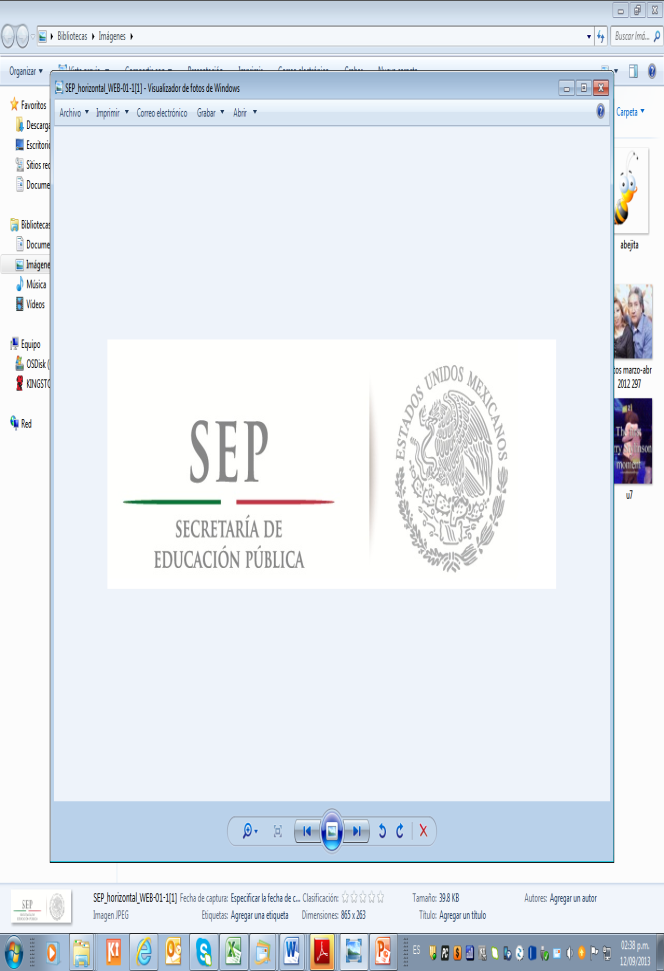 Reforma EducativaReformas Constitucional y Legislativa
Unidad de Coordinación Ejecutiva
14-enero-2014
1
Reforma Constitucional y Legislativa
2
Objetivos de la Reforma Educativa
En todas las decisiones y actuaciones del Estado se velará y cumplirá con el principio del interés superior de la niñez, garantizando de manera plena sus derechos (Art. 4º Constitucional)
El Estado garantizará la calidad en la educación obligatoria de manera que materiales y métodos educativos, organización escolar, infraestructura educativa e idoneidad de los docentes y los directivos garanticen el máximo logro de aprendizaje de los educandos (Art. 3º Constitucional)
La educación contribuirá a la mejor convivencia humana, a fin de fortalecer el aprecio y respeto por la diversidad cultural, la dignidad de la persona, la integridad de la familia, la convicción del interés general de la sociedad, los ideales de fraternidad e igualdad de derechos de todos (Art. 3º Constitucional)
3
Leyes Secundarias de la Reforma Constitucional
Creación del Sistema de Información y Gestión Educativa
Fortalecimiento del Programa de Desarrollo Profesional de Docentes
Revisión del Modelo Educativo
Evaluación de componentes del Sistema Educativo Nacional
Sistema Nacional de Evaluación (Evaluaciones y Directrices)
Evaluaciones del SPD (Programación, métodos, lineamientos, perfiles, parámetros e indicadores, y lineamientos para dictámenes)
Evaluación y capacitación para ingreso, promoción, reconocimiento y permanencia de docentes, directivos y supervisores de Educación Básica y Media Superior
Diagnóstico y rediseño de Educación Normal
Órgano Desconcentrado para SPD
4
Objetivo 1: Calidad Educativa
5
Objetivo 1: 
Calidad Educativa
Servicio Profesional Docente
Personal en servicio, a entrada en vigor de la Ley, con nombramiento definitivo
(Art. 8º y 9º Transitorios LGSPD)
Personal de nuevo ingreso (Art. 21 LGSPD)
Al menos un proceso de evaluación cada 4 años (Art. 52)
Hasta tres oportunidades para acreditar suficiencia
 (Art. 53)
Acompañamiento (Art. 22)
Procesos evaluatorios 
(Art. 22)
Tutor 
(Art. 22)
Asesor Técnico Pedagógico (Art. 17 y 18)
Dos procesos: uno cada año
(Art. 22)
Suficiente
Insuficiente
* Notificación 3 meses antes de  proceso de evaluación (Art. 68)

* Informe previo sobre Perfiles, Parámetros e Indicadores del proceso de  evaluación
Regularización
Suficiente 
(Art. 22)
Insuficiente 
(Art. 22)
Actualización y educación continua
Tercer proceso de evaluación insuficiente: reubicación función pública o retiro voluntario 
(Art. 8º Transitorio)
Regularización (Fortalecimiento de capacidades, conocimientos y competencias)
Actualización y educación continua
Baja si después de segundo proceso de  evaluación no obtiene resultado suficiente
6
Objetivo 2: Equidad Educativa. Programas considerados en la Reforma Educativa
Mejorar Instalaciones, servicios y equipamiento
Atención prioritaria a zonas de mayor pobreza (Art. 3º Constitucional)
Componentes para obtener certificación:
Seguridad estructural y condiciones generales de funcionamiento
Servicios sanitarios
Mobiliario y equipo 
Áreas de servicios administrativos 
Accesibilidad 
Infraestructura para la conectividad
Espacios de usos múltiples
6 a 8 horas de servicio
Reforzamiento pedagógico
Actividades deportivas y culturales 
En zonas de mayor pobreza, brindan alimentos nutritivos y calientes (Art. 3º Constitucional )
Mejorar calidad del servicio educativo y de los resultados de aprendizaje

Modelo de gestión educativa que impulsa:
Participación social
Corresponsabilidad
Transparencia y rendición de cuentas 

(Art. 3º Constitucional)
7
Objetivo 2: Equidad Educativa. Programas No considerados en la Reforma Educativa
Acceso a la cultura digital

Computadoras portátiles, con contenidos educativos precargados,  para todos los alumnos de 5º y 6º grados de primaria (PEF 2014)
Impulsar el desarrollo y mantenimiento de escuelas de educación básica

Apoyos en el marco de  programas Escuelas de Calidad y Escuelas Dignas (PEF 2014)
8
Sistema de Información y Gestión Educativa (SIGED)
Instrumento de apoyo para:

Autonomía de gestión de las escuelas

Operación del Servicio Profesional Docente
Registro nacional de emisión, validación e inscripción de documentos académicos; estructuras ocupacionales; plantillas de personal de las escuelas; datos sobre la formación, trayectoria y desempeño profesional del personal
Información, elementos y mecanismos necesarios para la operación del sistema educativo nacional. 
Permitirá a la Secretaría una comunicación directa entre los directores de escuela y las autoridades educativas
9
Autonomía de Gestión de las Escuelas
Calendario de 200 días
Maestro en todos los grupos
Puntualidad de alumnos y maestros
Materiales disponibles
Todo el tiempo escolar para enseñanza
Consolidación lectura, escritura y matemáticas
Permanencia mínima en escuela
 Procesos ordenados cambios
Licencias excepcionalmente durante ciclo  escolar
Trabajo armónico y con perfiles
Respeto a perfiles
Compactación de horas
10
Padres de Familia y el Sistema Educativo Nacional (SEN)
11
Derechos de quienes ejercen la patria potestad o la tutela (Art. 65 LGE)
Derechos que continúan vigentes
12
Derechos de quienes ejercen la patria potestad o la tutela (Art. 65 LGE)
Derechos que se adicionan con la Reforma
13
Padres de Familia y los Consejos de Participación Social
14
Padres de Familia y el Servicio Profesional Docente
15
Convenio Marco de Coordinación, SEP – Gobierno de la Entidad Federativa, para la implementación de la Reforma Educativa
16
Convenio Marco de Coordinación, SEP – Gobierno de la Entidad Federativa, para la implementación de la Reforma Educativa
Principales Principios de la Reforma Educativa:
Promueve educación de calidad, igualdad de oportunidades y el interés superior de la niñez
Promueve la educación incluyente y la reducción de desigualdades sociales
No condiciona los servicios educativos al pago de cuotas obligatorias
Valora la labor del magisterio nacional
Selección de maestros con base en el mérito y sus capacidades
Evaluación docente para detectar necesidades de regularización y formación continua
Ningún docente, con nombramiento definitivo, será afectado en su derecho al empleo
Evaluaciones permitirá identificar fortalezas y debilidades del sistema educativo
Fortalecer la autonomía de gestión y disminución de trámites administrativos
Mejorar las condiciones  físicas, materiales y pedagógicas en las escuelas
Creación de escuelas de tiempo completo, dotando de alimentos calientes
Transparencia y rendición de cuentas de los recursos de las escuelas
Objeto del Convenio:

Establecer las bases generales conforme a las cuales se llevarán a cabo las acciones de coordinación para el cumplimiento de la Reforma Educativa
17
Convenio Marco de Coordinación, SEP – Gobierno de la Entidad Federativa, para la implementación de la Reforma Educativa
Principales compromisos de la SEP:
Emitir programas en materia de Servicio Profesional Docente
Implementación del Sistema de Información y Gestión Educativa.
Emitir lineamientos para el ejercicio de la autonomía de gestión escolar
Determinar elementos de normalidad mínima en el desarrollo de cada ciclo escolar y la escuela
Descargar a las escuelas de trámites y acciones de orden administrativo
Emitir reglas para la estructura ocupacional de las escuelas
Emitir lineamientos del Servicio de Asistencia Técnica a la Escuela (SATE)
Emitir lineamientos o reglas para operar programas sociales
Promover al Consejo Nacional de Participación Social en la Educación como instancia de consulta y apoyo a la educación
Transición ordenada del Fondo de Aportaciones para la Educación Básica y Normal (FAEB) al Fondo de Aportaciones para la Nómina Educativa (FONE).
18
Convenio Marco de Coordinación, SEP – Gobierno de la Entidad Federativa, para la implementación de la Reforma Educativa
Principales compromisos del Gobierno de la Entidad Federativa:
Operar Sistema de Información y Gestión Educativa
Fortalecer la autonomía de gestión de las escuelas
Cumplir con los elementos de normalidad mínima en la escuela
Descargar a las escuelas de trámites y acciones de orden administrativo
Aplicar lineamientos para el expendio y distribución de alimentos y bebidas en las escuelas
Atender las recomendaciones contenidas en los resultados de los procesos de evaluación
Aplicar las reglas de las estructuras ocupacionales
Instrumentar acciones para el Servicio de Asistencia Técnica a la Escuela (SATE) 
Instalar consejos estatal, municipales y escolares de participación social
Transitar ordenadamente del FAEB al FONE
Actualizar los mecanismos de control de asistencia de los servidores públicos del sistema educativo nacional
Establecer periodos mínimos de permanencia de maestros en las escuelas 
Participar en la consulta nacional para la definición de parámetros e indicadores
Operar los programas sociales y aplicar los recursos de los programas conforme a lo que se establezca en las disposiciones aplicables
19
Convenio Marco de Coordinación, SEP – Gobierno de la Entidad Federativa, para la implementación de la Reforma Educativa
Principales compromisos de las partes:
Establecer la coordinación para el ingreso, promoción, reconocimiento y permanencia en el SPD
Cumplir con sus responsabilidades en  los concursos de ingreso al SPD
Adecuar su normativa de naturaleza laboral y administrativa
Impulsar la participación de los padres de familia
Instrumentar un sistema para que presenten y den seguimiento a quejas y sugerencias del servicio público educativo. 
Promover la transparencia en las escuelas públicas y particulares en las que se imparte educación obligatoria
Vigilar los servicios educativos con autorizaciones o reconocimientos de validez oficial de estudios
Incorporar en el proyecto de presupuesto para la autonomía de gestión escolar.
Prestar servicios educativos para atender a quienes abandonaron el sistema regular y se encuentran en situación de rezago educativo 
Fortalecer la educación especial e  inicial y los sistemas de educación a distancia.
Mejorar la calidad y ampliar la cobertura de los servicios educativos.
Evaluar el desempeño de los maestros de instituciones particulares 
Participar en la revisión del nuevo modelo educativo en la educación básica y media superior, y en el fortalecimiento del Sistema de Normales Públicas.
Aplicar programas para la inducción, actualización, regularización, capacitación y superación de docentes
Difundir la Reforma Educativa 
Dar a conocer resultados sobre desarrollo y avances de la educación nacional y en la entidad federativa.
Instalar y fortalecer los Consejos Técnicos Escolares 
Participar en los procesos de evaluación
20
Convenio Marco de Coordinación, SEP – Gobierno de la Entidad Federativa, para la implementación de la Reforma Educativa
21
Gracias por su atención
22